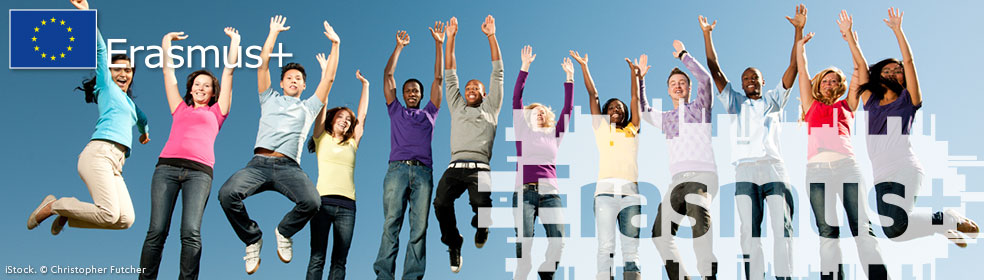 Μαρία Αδαμοπούλου, 
Υπεύθυνη Διαχείρισης Σχεδίων ΚΑ2
 ΙΚΥ/ Εθνική Μονάδα Συντονισμού για το Πρόγραμμα  ERASMUS +
ΚΑ2-Στρατηγικές ΣυμπράξειςΤομέας Εκπαίδευσης και Κατάρτισης  «Τεχνική Ημερίδα Διαχείρισης Εγκεκριμένων Σχεδίων ΚΑ2»Αθήνα, 23/10/2015
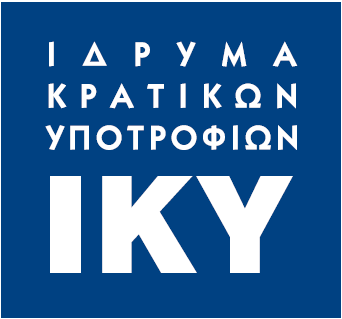 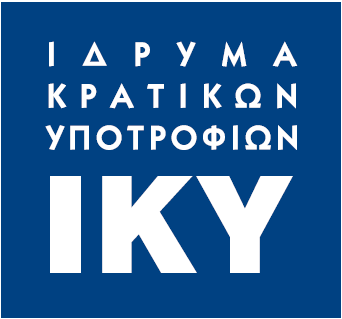 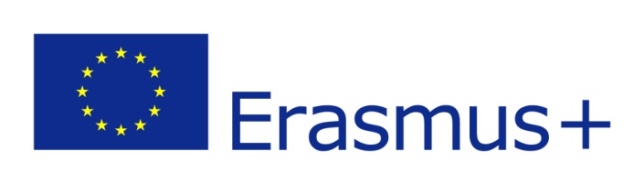 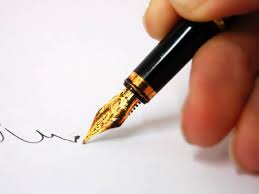 «Πλαίσιο κανόνων για την οικονομική διαχείριση εγκεκριμένων σχεδίων ΚΑ2»
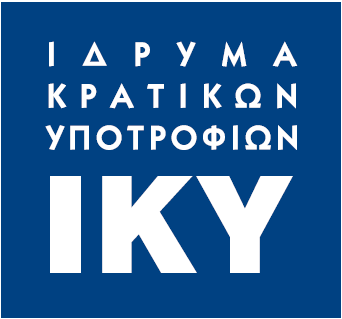 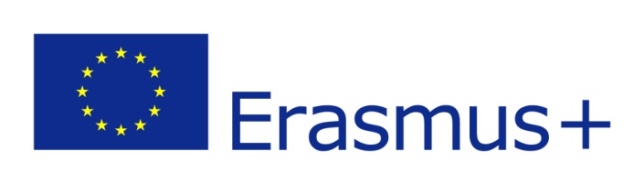 Χρηματοδότηση
Χρηματοδοτική συνεισφορά ανά μοναδιαίο κόστος δαπάνης 
Απλοποίηση διαχείρισης & έμφαση στην ποιότητα του αποτελέσματος
Σε δόσεις ανάλογα με τη φύση και τη διάρκεια του σχεδίου
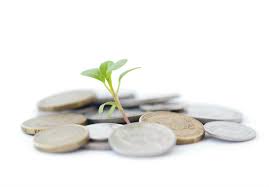 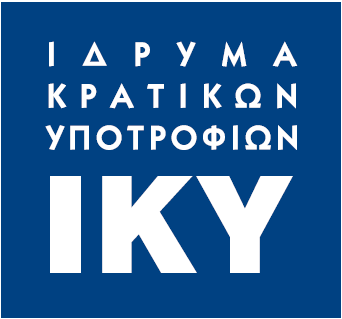 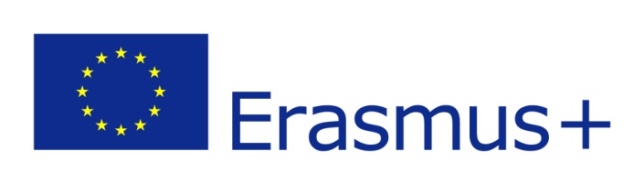 Χρηματοδότηση
Χρηματοδότηση
Χρηματοδοτική συνεισφορά ανά μοναδιαίο κόστος δαπάνης/unit cost
Πραγματικό κόστος/real cost
Διαχείριση & υλοποίηση του σχεδίου
Διεθνικές συναντήσεις για το σχέδιο
Πνευματικά προϊόντα (staff cost/αμοιβή προσωπικού)
Πολλαπλασιστικές δράσεις (ανά συμμετέχοντα)
Διεθνικές δραστηριότητες μάθησης, διδασκαλίας κατάρτισης 
εξοδα ταξιδίου:χιλιομερτρική απόσταση έξοδα διαβίωσης: ανά ημέρα/ανά συμμετέχοντα
γλωσσική προετοιμασία
Ειδικές κατηγορίες δαπανών κατ’ εξαίρεση
Επιχορήγηση για άτομα με ειδικές ανάγκες
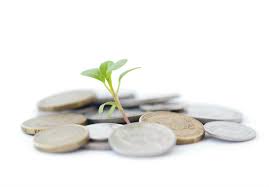 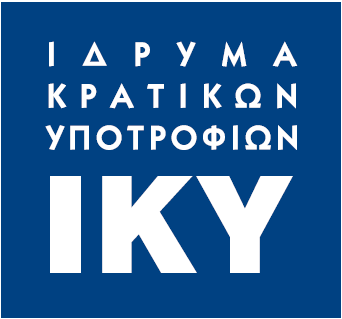 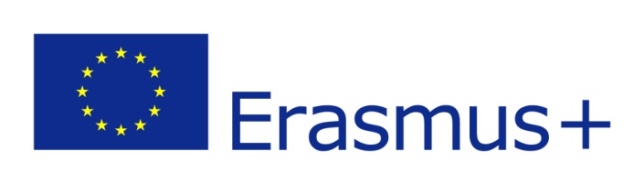 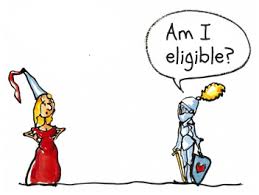 Επιλεξιμότητα δραστηριοτήτων
επιλέξιμες δραστηριότητες: σύμφωνες 
	με τον Οδηγό του Προγράμματος Erasmus+

μη επιλέξιμες δραστηριότητες: εξ ολοκλήρου ανάκτηση ποσών της επιχορήγησης που αντιστοιχούν στις εν λόγω δραστηριότητες.

επιλέξιμη ελάχιστη διάρκεια των δραστηριοτήτων κινητικότητας: η ελάχιστη διάρκεια της δραστηριότητας, εξαιρουμένης της ελάχιστης χρονικής διάρκειας του ταξιδίου.
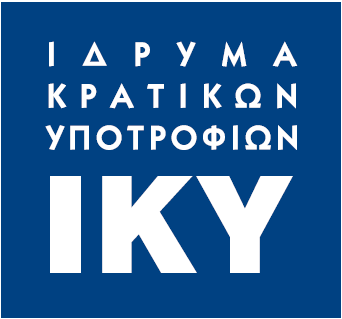 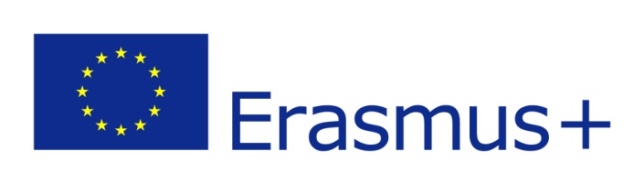 Επιλεξιμότητα δαπανών
Αποτυπώνονται στον εγκεκριμένο προϋπολογισμό και είναι αναγκαίες για την εκτέλεση του έργου ή προκύπτουν κατά την εκτέλεση αυτού

Πραγματοποιούνται κατά τη διάρκεια ζωής του σχεδίου
Απαγορεύεται η μεταφορά κονδυλίων του προϋπολογισμού σε 	κατηγορία του προϋπολογισμού για την οποία δεν υποβλήθηκε αίτημα επιχορήγησης στο πλαίσιο της αίτησης επιχορήγησης ή για την οποία δεν εγκρίθηκε επιχορήγηση 
	
Εξαίρεση:  «Επιχορήγηση για άτομα με ειδικές ανάγκες»
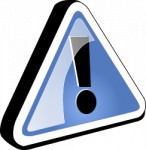 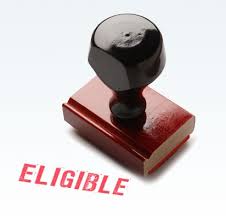 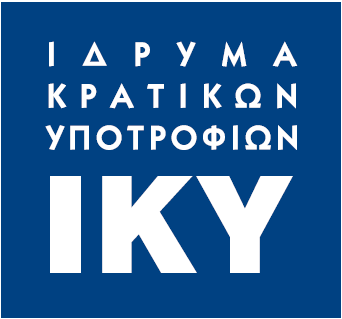 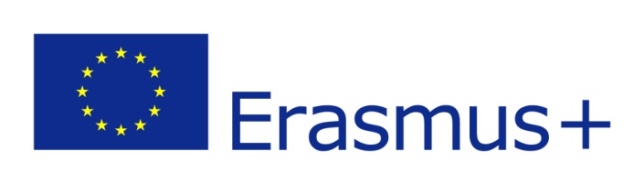 Project Management & Implementation Διαχείριση και υλοποίηση του σχεδίου
Μοναδιαίο κόστος ανά οργανισμό

Το ανώτατο συνολικό επιλέξιμο ποσό: 2.750 ΕΥΡΩ το μήνα ανά σχέδιο (δέκα εταίροι)
Συντονιστής: 500 ΕΥΡΩ ανά μήνα
Εταίρος: 250 ΕΥΡΩ ανά μήνα
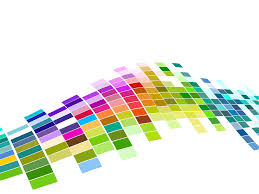 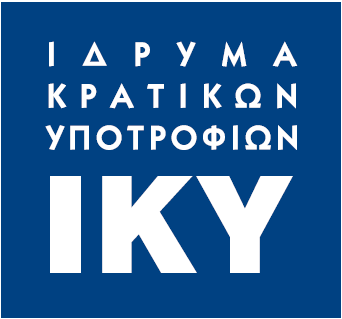 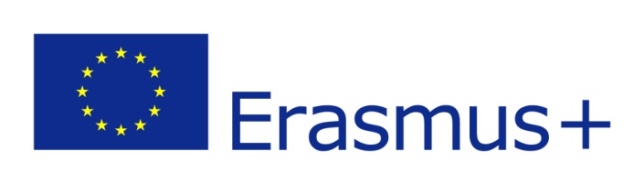 Project Management & Implementation Διαχείριση και υλοποίηση του σχεδίου
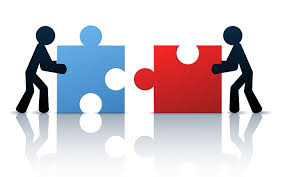 Τα αποτελέσματα αναρτώνται στην πλατφόρμα διάδοσης σχεδίων Erasmus+
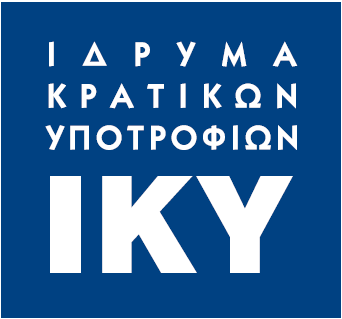 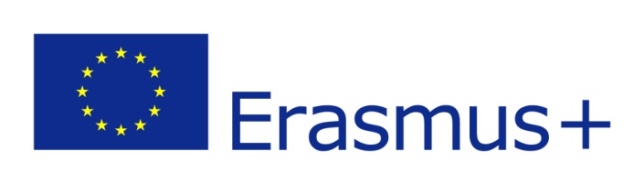 Transnational project meetingsΔιεθνικές Συναντήσεις για το Σχέδιο
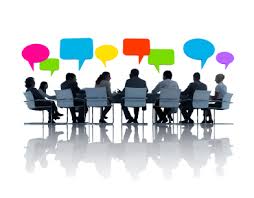 Διεθνικές 
 Σκοπούς Διαχείρισης
Τόπος διεξαγωγής: έδρα εκάστοτε δικαιούχου 
 εξαιρέσεις: επαρκής τεκμηρίωση & επίσημη έγκριση ΕΜΣ
Συμμετέχοντες από οργανισμούς-δικαιούχους του σχεδίου
Συμμετέχοντες από οργανισμούς -δικαιούχους από  τουλάχιστον δύο διαφορετικές χώρες της σύμπραξης 
Τουλάχιστον 100 χλμ η απόσταση μεταξύ του τόπου αναχώρησης και του τόπου διεξαγωγής της δραστηριότητας (online μετρητής απόστασης)
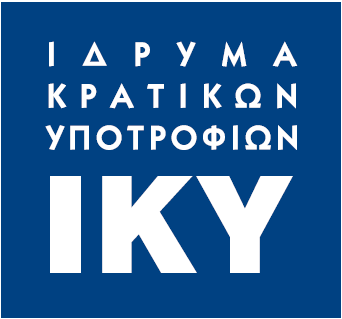 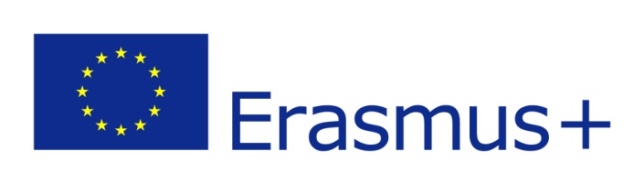 Transnational project meetingsΔιεθνικές Συναντήσεις για το Σχέδιο
Επιχορήγηση για έξοδα ταξιδιού και διαβίωσης  
ανά μοναδιαίο κόστος δαπάνης (max 23.000 ΕΥΡΩ/έτος)
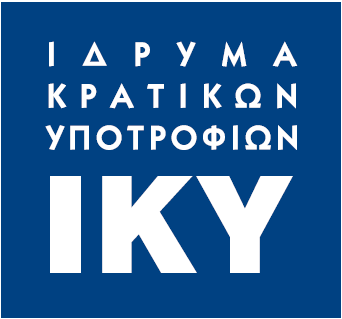 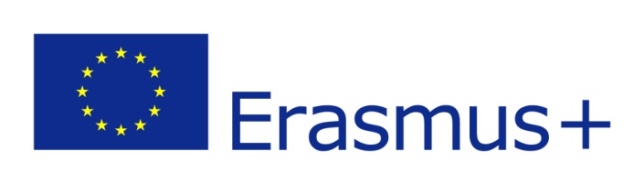 Transnational project meetingsΔιεθνικές Συναντήσεις για το Σχέδιο
Ο Συντονιστής δηλώνει στο Mobility Tool+ τη λίστα συμμετεχόντων.
Για κάθε συμμετέχοντα: 
ονοματεπώνυμο
τόπος προέλευσης 
τόπος διεξαγωγής δραστηριότητας 
ζώνη χιλιομετρικής απόστασης 
(online μετρητής απόστασης)
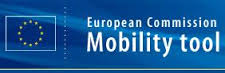 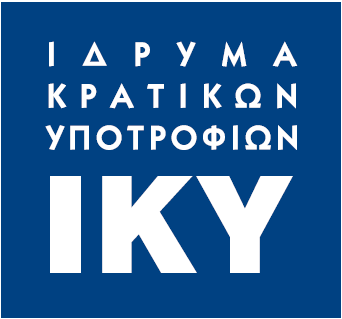 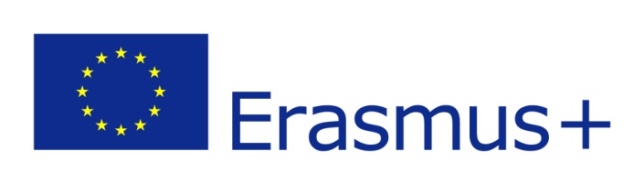 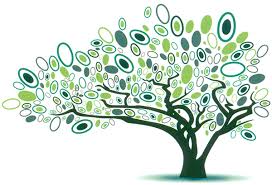 Intellectual OutputsΠνευματικά Προϊόντα
Αναπτύσσονται όπως περιγράφονται στην αίτηση και όπως εγκρίνονται από την ΕΜΣ
Ολοκληρωμένα / άρτια
Ουσιαστικά σε έκταση και ποιότητα
Αντίκτυπος σε διαφορετικά περιβάλλοντα μετά το πέρας του έργου - εξασφάλιση βιωσιμότητας έργου

Καταχώριση στην Πλατφόρμα Διάδοσης Αποτελεσμάτων Erasmus+ μέχρι την υποβολή της Τελικής Έκθεσης
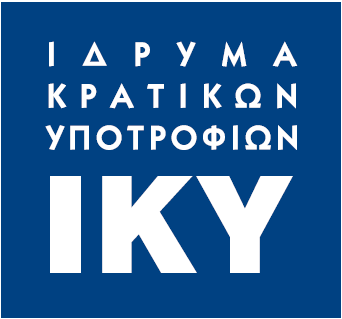 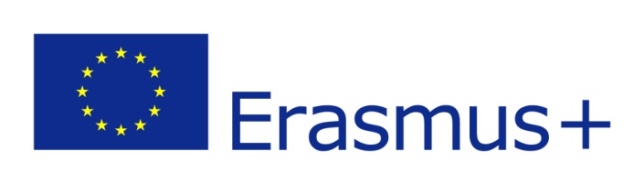 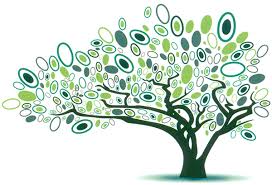 Intellectual OutputsΠνευματικά Προϊόντα
Κατηγορίες Δαπανών Προσωπικού (αμοιβή/ημέρα)
	
Χρηματοδότηση ανάλογα με την κατηγορία προσωπικού και τη χώρα του δικαιούχου 
Manager
Ερευνητής/Δάσκαλος/Εκπαιδευτής
Τεχνικός
Διοικητικό προσωπικό
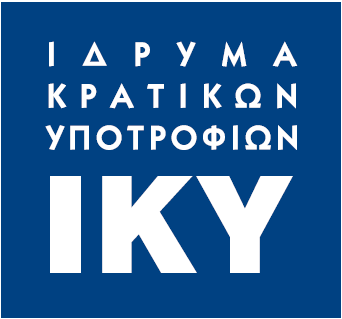 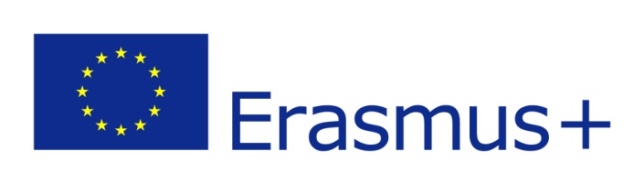 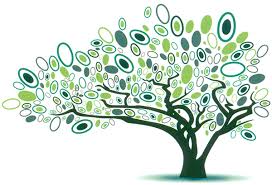 Intellectual OutputsΠνευματικά Προϊόντα
Δαπάνες προσωπικού για υπεύθυνους διαχείρισης και διοικητικό προσωπικό καλύπτονται από την κατηγορία “Project Management”

«Προσωπικό» απασχολούμενο στα πνευματικά προϊόντα:  επίσημη σχέση εργασίας με τον οργανισμό-δικαιούχο

Άτομα που απασχολούνται με σύμβαση υπεργολαβίας  από οργανισμό-δικαιούχο δεν θεωρούνται «προσωπικό» του οργανισμού
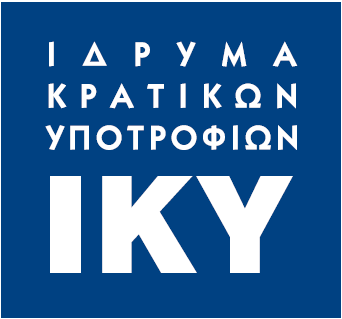 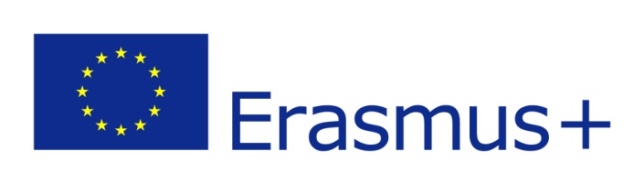 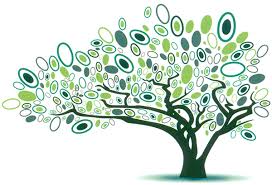 Intellectual OutputsΠνευματικά Προϊόντα
Ο Συντονιστής δηλώνει στο Mobility Tool+:
	
	τις ημέρες για τις οποίες εργάστηκε το εκάστοτε μέλος του προσωπικού για την ανάπτυξη των πνευματικών προϊόντων  ανά κατηγορία προσωπικού βάσει timesheets (φύλλων ωρών απασχόλησης για κάθε άτομα χωριστά)
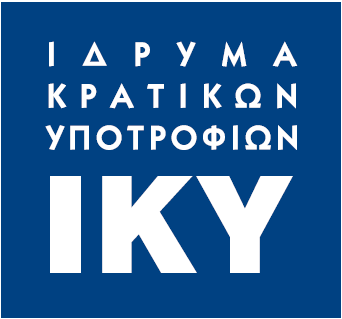 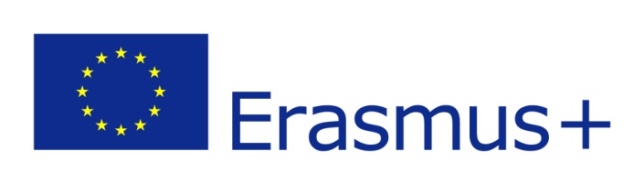 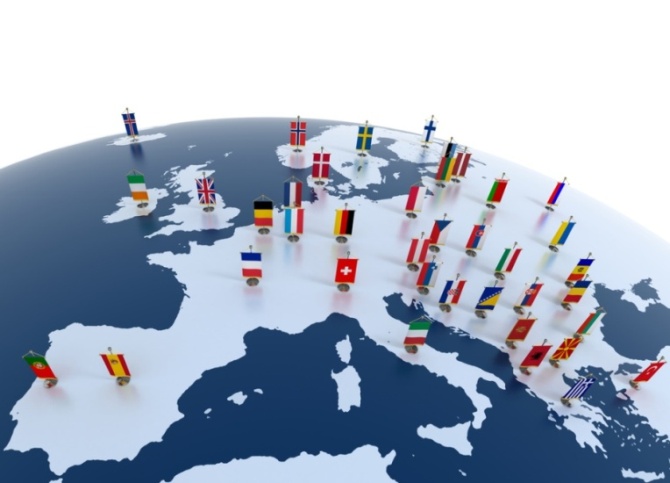 Multiplier EventsΠολλαπλασιαστικές Δράσεις
Συνδέονται με συγκεκριμένα πνευματικά προϊόντα
Συγκεκριμένος σκοπός και πλαίσιο υλοποίησης: Διάδοση πνευματικών προϊόντων εκτός εταιρικής σχέσης
Επιλέξιμοι συμμετέχοντες: από οργανισμούς εκτός των δικαιούχων (το κόστος συμμετοχής προσωπικού των οργανισμών-εταίρων μπορεί να καλυφτεί από το Project Management)
Τόπος διεξαγωγής: χώρες που εδρεύουν οι δικαιούχοι
Επιχορήγηση λαμβάνει μόνο ο φορέας που διοργανώνει την εκδήλωση
Επιλέξιμες Δαπάνες
100 ΕΥΡΩ ανά τοπικό συμμετέχοντα
200 ΕΥΡΩ ανά διεθνή συμμετέχοντα

Δεν αποδίδονται στους συμμετέχοντες αλλά στον φορέα που διοργανώνει την εκδήλωση
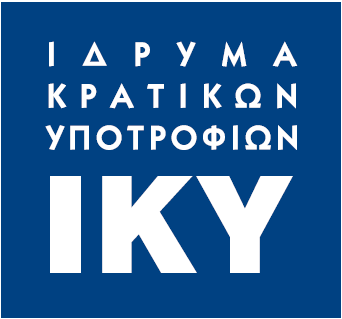 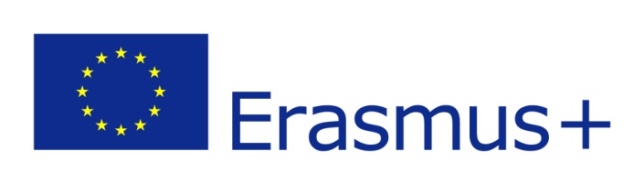 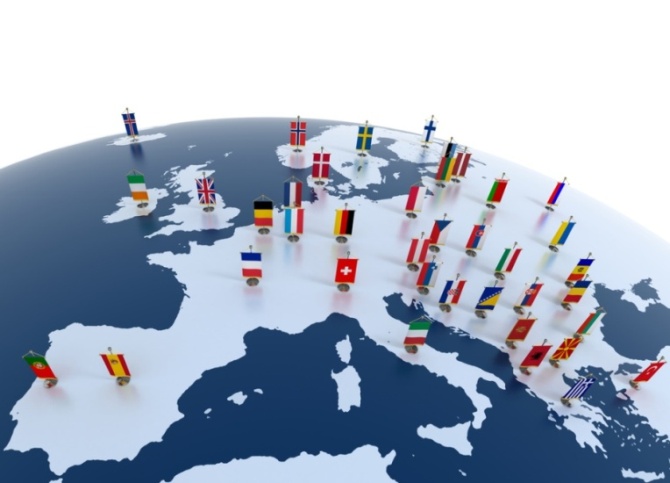 Multiplier EventsΠολλαπλασιαστικές Δράσεις
Επισημαίνεται:
Εάν δεν παραχθούν τα εγκεκριμένα πνευματικά προϊόντα ή αναπτυχθούν ορισμένα εξ αυτών, τότε η ΕΜΣ καθορίζει το βαθμό στον οποίο κάθε σχετική πολλαπλασιαστική δράση είναι επιλέξιμη για επιχορήγηση. 
Αξιολόγηση πολλαπλασιαστικής δράσης:  ποιότητα, αντικείμενο της εκδήλωσης, αξιολόγηση από  τους ίδιους τους συμμετέχοντες  
Ο Συντονιστής υποβάλλει έκθεση στο Mobility Tool+ σχετικά με: την περιγραφή των εκδηλώσεων, τα πνευματικά προϊόντα με τα οποία σχετίζονται, τον επικεφαλής, χώρα υποδοχής, αριθμό συμμετεχόντων
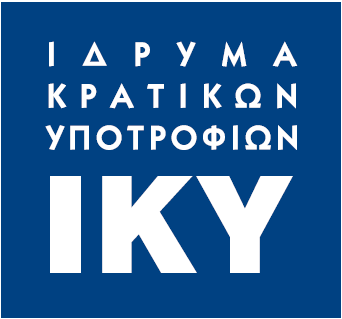 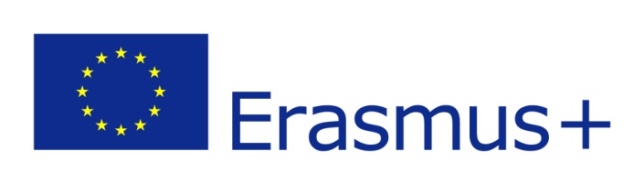 Learning/Teaching/Training ActivitiesΔιεθνικές Δραστηριότητες Μάθησης, Διδασκαλίας, Κατάρτισης
Χρηματοδότηση: κλίμακα μοναδιαίου κόστους (ημέρες, συμμετέχοντες) και αφορά: δαπάνες ταξιδίου, κάλυψη ατομικών δαπανών (διαβίωση κατά τη διάρκεια της δραστηριότητας) και γλωσσική υποστήριξη
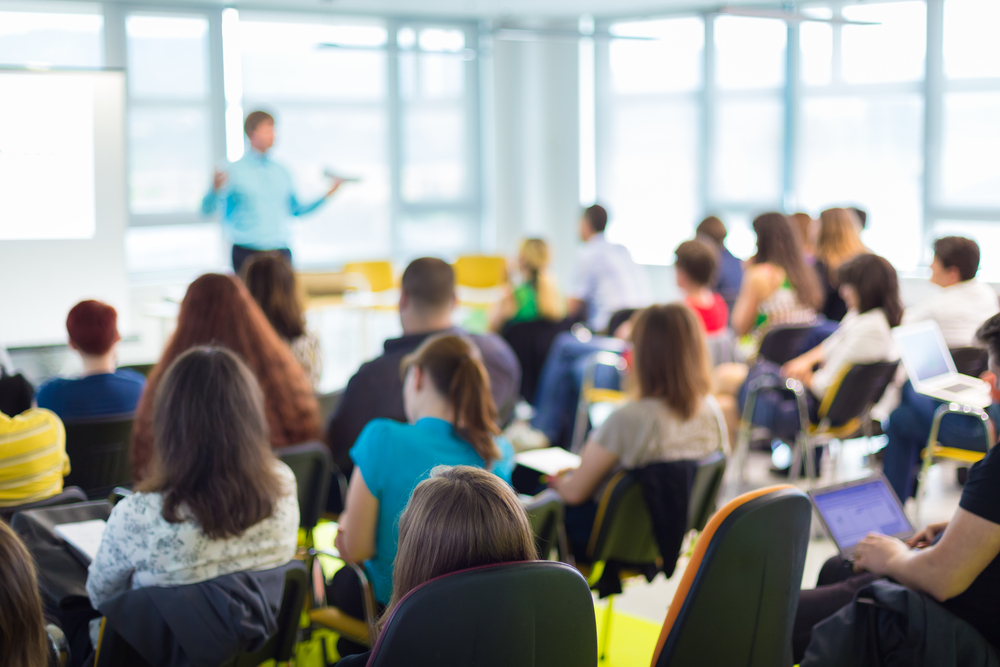 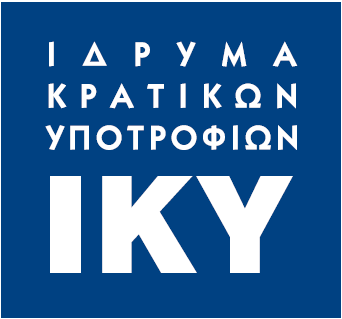 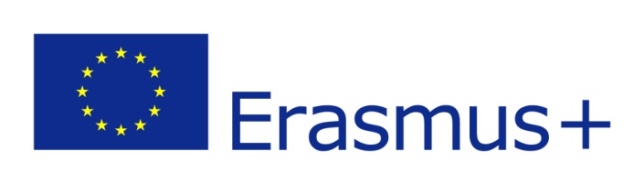 Learning/Teaching/Training ActivitiesΔιεθνικές Δραστηριότητες Μάθησης, Διδασκαλίας, Κατάρτισης
Δαπάνες Ταξιδιού:  



Κάλυψη ατομικών δαπανών:
	Ημερήσια αποζημίωση ανά συμμετέχοντα, το ύψος της οποίας εξαρτάται από το είδος της δραστηριότητας, τη διάρκεια της, και την ιδιότητα του συμμετέχοντα

Γλωσσική Προετοιμασία: 150 ΕΥΡΩ ανά συμμετέχοντα (μεγάλης διάρκειας κινητικότητες)
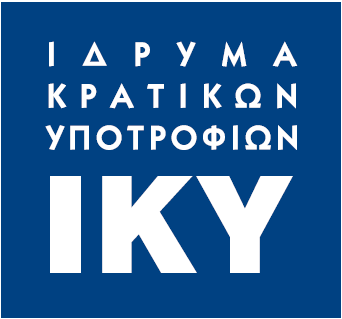 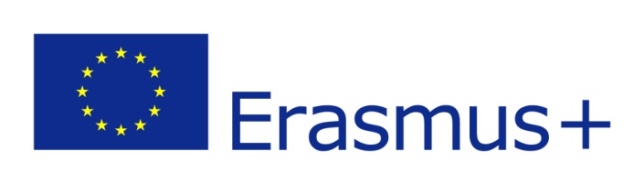 Learning/Teaching/Training ActivitiesΔιεθνικές Δραστηριότητες Μάθησης, Διδασκαλίας, Κατάρτισης
Ο Συντονιστής καταγράφει τις σχετικές πληροφορίες με τις διεθνικές δραστηριότητες μάθησης, διδασκαλίας και κατάρτισης  στο Mobility Tool+. 
	Οι αποστάσεις υπολογίζονται με τον online μετρητή απόστασης.

Μπορεί να λάβει επιχορήγηση για την κάλυψη των ατομικών δαπανών,  για μια ημέρα πριν και μία μέρα μετά της δραστηριότητας στο εξωτερικό. 

Τα ποσά της επιχορήγησης για την κάλυψη των 
	δαπανών ταξιδίου, των ατομικών δαπανών και 
	της γλωσσικής προετοιμασίας υπολογίζονται 
	από το Mobility Tool+
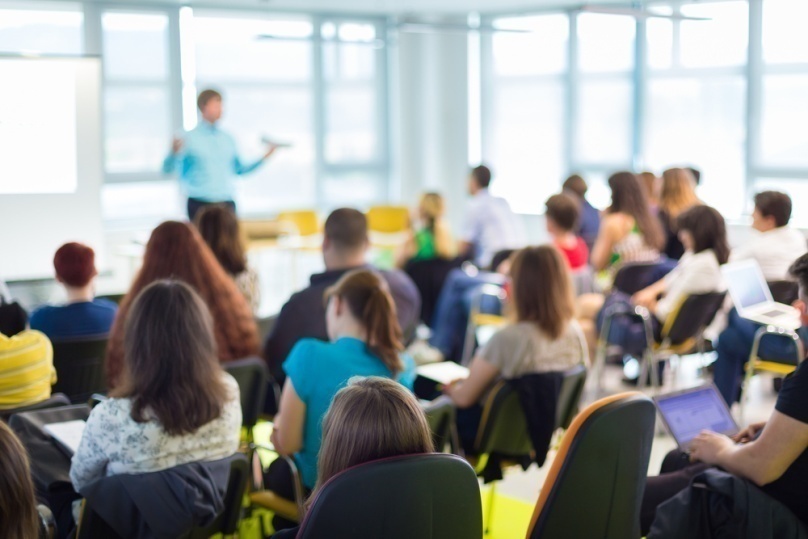 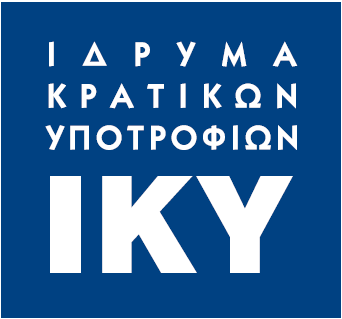 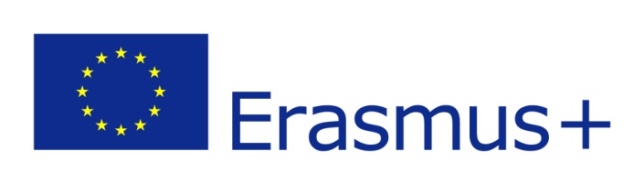 Learning/Teaching/Training ActivitiesΔιεθνικές Δραστηριότητες Μάθησης, Διδασκαλίας, Κατάρτισης
Επιλέξιμοι συμμετέχοντες: άτομα άμεσα συνδεδεμένα με τον δικαιούχο οργανισμό  
Τόπος διεξαγωγής: χώρες που εδρεύουν οι δικαιούχοι
Προϋπόθεση: συμμετέχοντες από οργανισμούς δικαιούχους από  δύο τουλάχιστον διαφορετικές χώρες της σύμπραξης 
Τουλάχιστον 100 χλμ η απόσταση μεταξύ του τόπου αναχώρησης και του τόπου διεξαγωγής της δραστηριότητας (online μετρητής απόστασης)
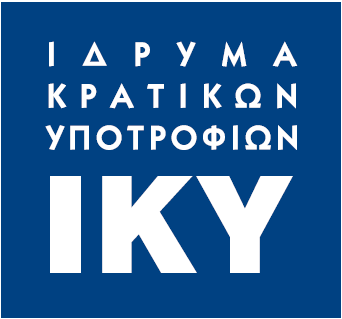 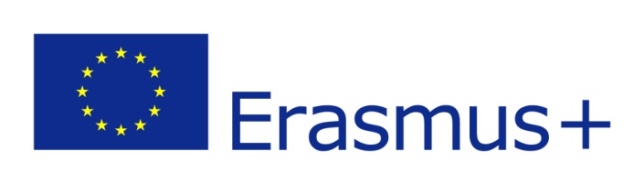 Χρηματοδότηση βάσει πραγματικού κόστους
Special needs supportΕπιχορήγηση για άτομα με ειδικές ανάγκες
Δαπάνες που σχετίζονται με συμμετέχοντες με ειδικές ανάγκες και τους συνοδούς τους
Κάλυψη του 100% των πραγματικών δαπανών βάσει παραστατικών
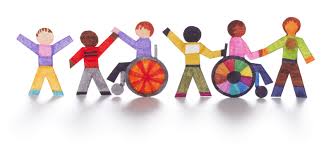 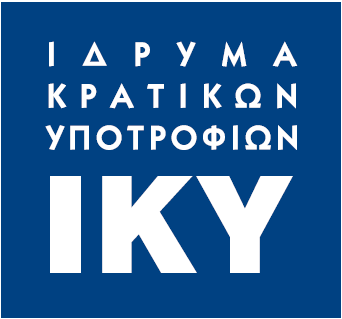 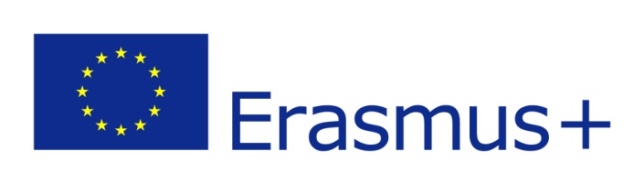 Χρηματοδότηση βάσει πραγματικού κόστους
Special needs supportΕπιχορήγηση για άτομα με ειδικές ανάγκες
Ακόμη κι αν δεν έχουν προβλεφθεί δαπάνες για την υποστήριξη ατόμων με ειδικές ανάγκες οι δικαιούχοι μπορούν να μεταφέρουν κονδύλια από οποιαδήποτε άλλη κατηγορία προϋπολογισμού για να καλύψουν τις δαπάνες αυτές
Ο Συντονιστής δηλώνει στο Mobility Tool+ τον τύπο των πρόσθετων δαπανών, καθώς και το πραγματικό ποσό στο οποίο ανήλθαν οι σχετικές πρόσθετες δαπάνες που πραγματοποιήθηκαν.
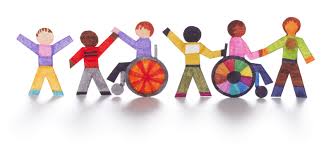 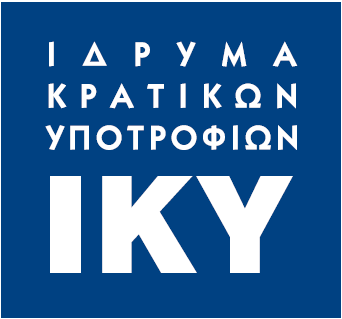 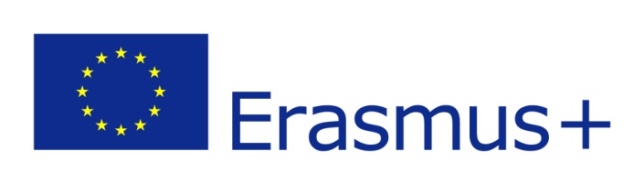 Χρηματοδότηση βάσει πραγματικού κόστους
Exceptional costsΕιδικές κατηγορίες δαπανών κατ’ εξαίρεση
Δαπάνες Υπεργολαβίας – δαπάνες εξοπλισμού
75% των πραγματικών δαπανών βάσει παραστατικών - max: 50.000 ΕΥΡΩ ανά σχέδιο
Επιλέξιμες είναι οι υπηρεσίες που δεν μπορούν να παρασχεθούν από τους δικαιούχους-επαρκής τεκμηρίωση
Δεν καλύπτεται συμβατικός εξοπλισμός γραφείου ή εξοπλισμός που χρησιμοποιούν οι δικαιούχοι για να εκτελέσουν συνήθεις δραστηριότητες
Ο Συντονιστής δηλώνει στο Mobility Tool+ τον τύπο των δαπανών και το ποσό στο οποίο ανήλθαν οι πραγματικές δαπάνες που πραγματοποιήθηκαν.
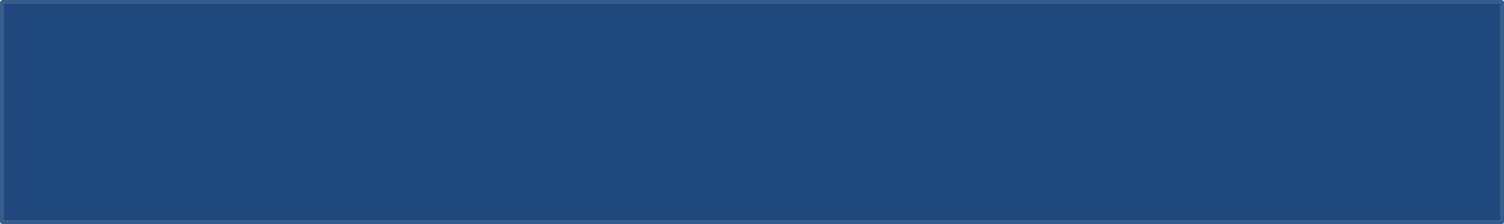 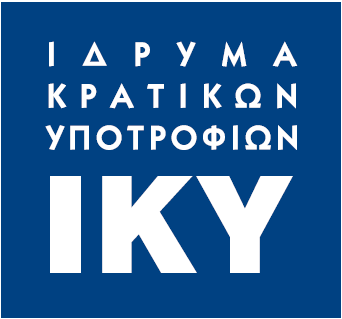 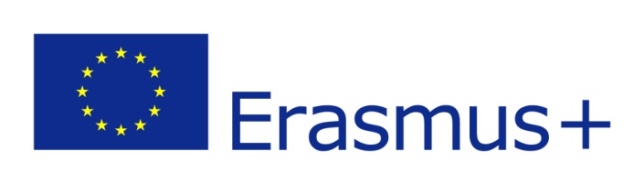 Μεταφορές Κονδυλίων: 
επιτρέπεται η μεταφορά κονδυλίων έως και το 20%
Η μεταφορά κονδυλίων δε μπορεί να αυξάνει πάνω από 20% το ποσό που έχει εγκριθεί
 για τη συγκεκριμένη κατηγορία προϋπολογισμού
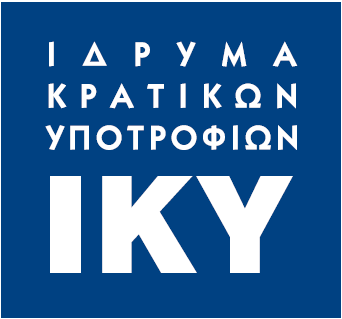 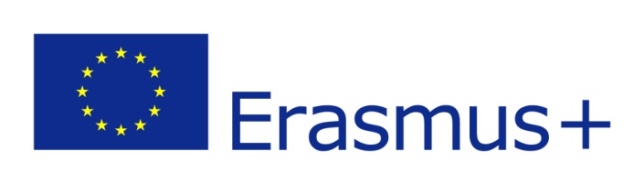 Ευχαριστω για την προσοχή σασ!